Plant Life Cycle
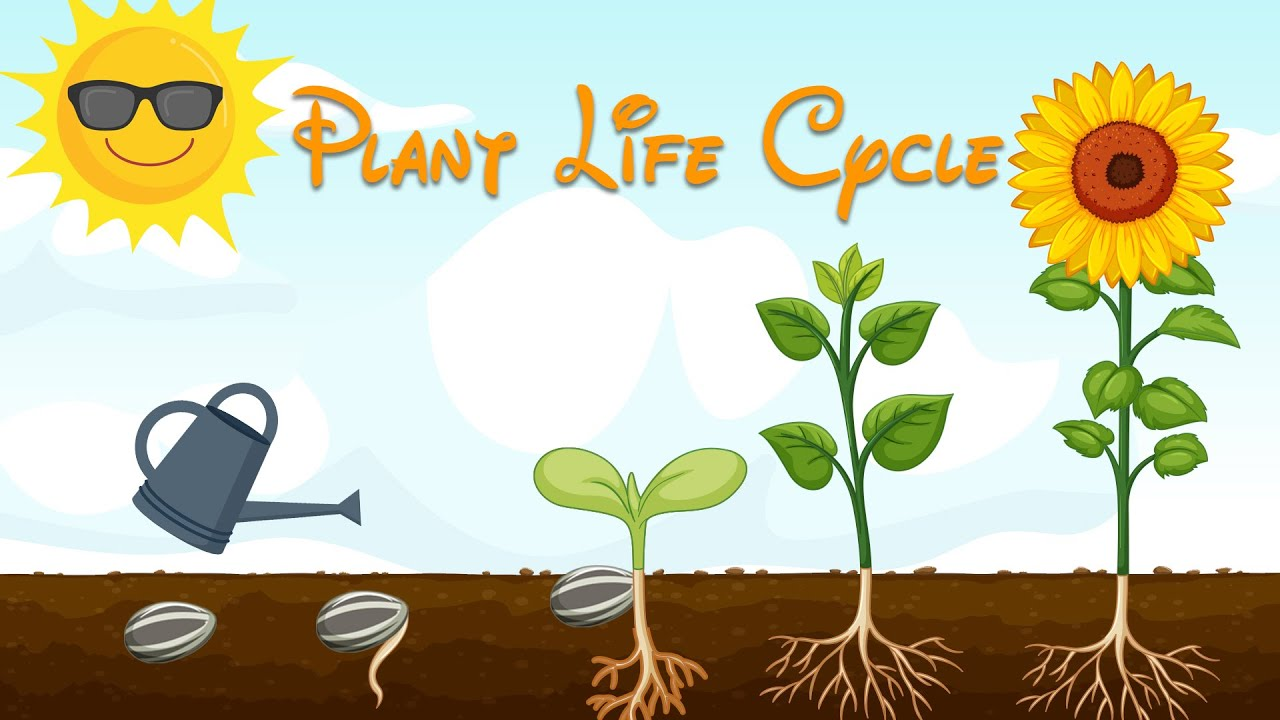 Stage one
first
Seed
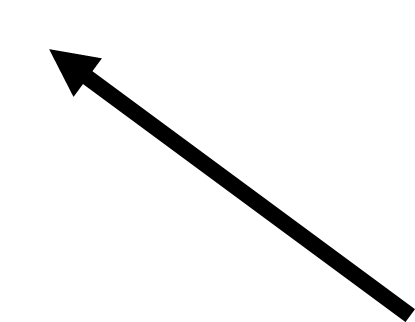 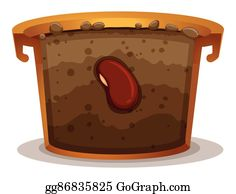 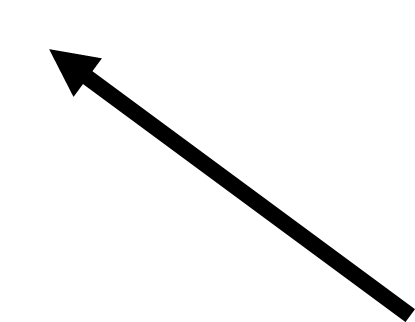 gets planted
Stage two
germination
sprout
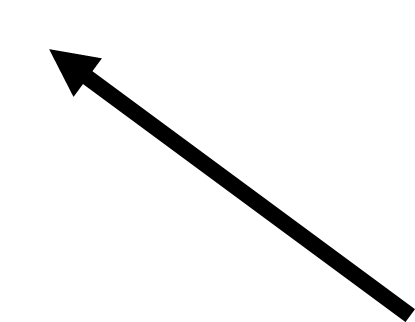 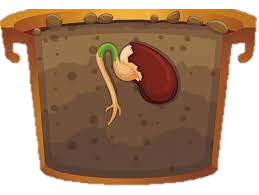 second
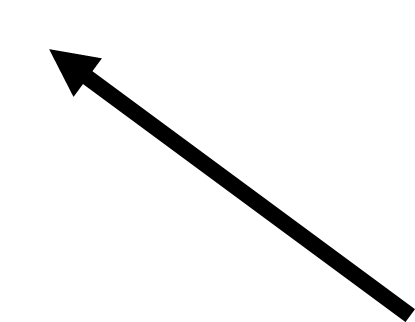 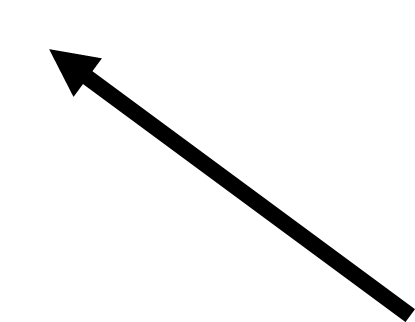 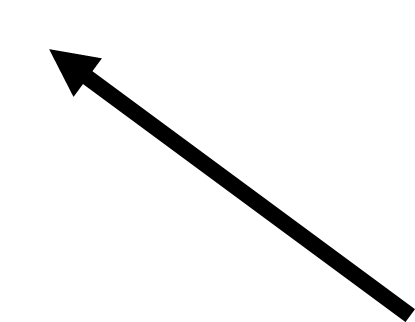 stem
roots
Stage three
leaves
Then
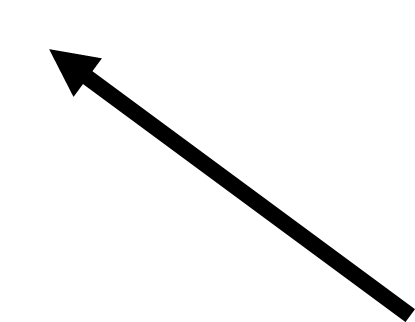 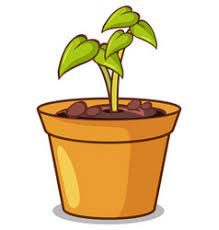 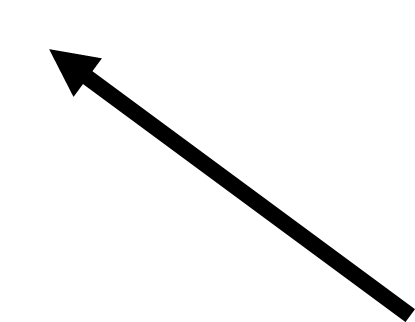 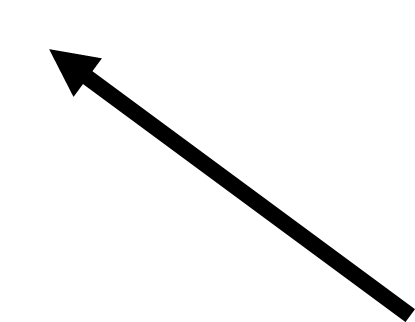 seedling
grow
Stage four
water
sunlight
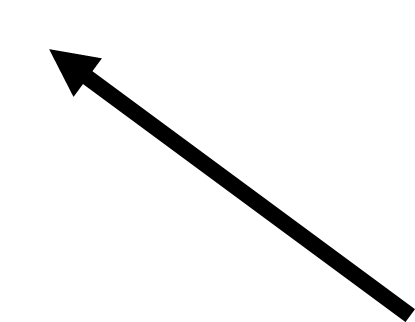 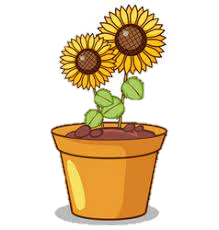 adult plant
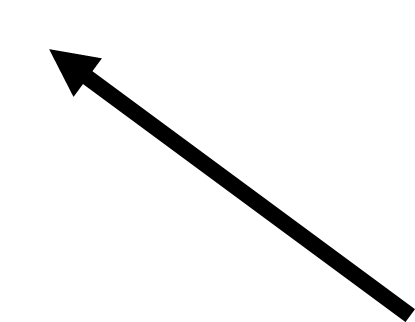 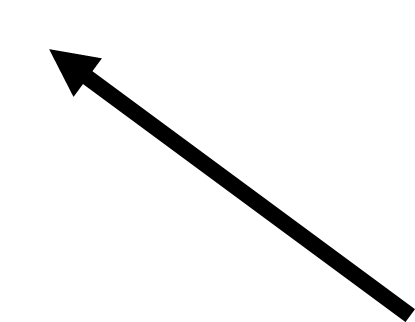 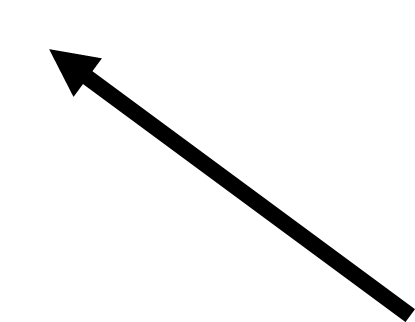 good weather
Finally